Employment Support Intervention
Effective CV and Cover Letter Writing, and Practice Interview Questions session
By Fahima Tamanna, Student Occupational Therapist at Sheffield Hallam University.
Introduction
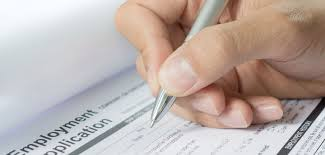 The presentation will explain:​

What is a CV? 

Why do we need a CV to apply for a Job?

5 tips of writing a good CV

What things TO DO and NOT TO DO when

writing a CV?

What should be written in a CV? 

What is a Covering letter and why is it

needed?

Practice Interview Questions

{Each section will be explained with examples}
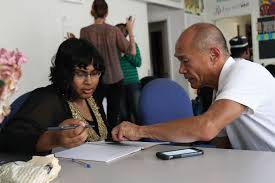 2
By Fahima Tamanna, Student Occupational Therapist at Sheffield Hallam University.
What is a CV (Curriculum Vitae)?
A CV (Curriculum Vitae) is a document that shows your skills, experience, and education. It is needed when you apply for a job.  

Your CV helps employers understand why you are the right person for the job. It usually includes:  
- Your work experience (past jobs including paid or voluntary jobs)  
- Your education and qualifications (schools, courses, degrees, certifications)  
- Your skills (things you are good at)  

You can also add achievements and hobbies if they are important for the job.  
Your CV is one of the first things an employer sees, so it should be clear, well-organised, and professional.
3
By Fahima Tamanna, Student Occupational Therapist at Sheffield Hallam University.
Why do we need a CV to apply for a Job?
A CV is a document that shows your skills, work experience, and education. It is the first thing an employer sees when you apply for a job. A good CV helps you make a strong first impression and shows why you are a good fit for the job. Since employers look at many CVs, it's important to create a CV that is clear and easy to read.
4
By Fahima Tamanna, Student Occupational Therapist at Sheffield Hallam University.
Employment process
1) Research Job opportunities:
Look for jobs that interest you and match your skills.
3) Create a CV:
Fill out your CV with your work experience, skills, and education & qualifications.
4) Attend an interview:
Meet with the employer to discuss your skills and experience.
2) Write a  covering letter:
Prepare a short letter explaining why you are the right person for the job.
5
5
By Fahima Tamanna, Student Occupational Therapist at Sheffield Hallam University.
5 tips of writing a good CV1) Clear - well organised and logical2) Concise - relevant and necessary3) Complete - includes everything you need4) Consistent - don't mix styles or fonts5) Current - Up-to-date
2/1/20XX
6
By Fahima Tamanna, Student Occupational Therapist at Sheffield Hallam University.
NOT TO DO:
• Do it in a rush.
• Leave gaps in employment.
• Lie.
• Simply write a list of Jobs/Voluntary experiences under work experience (remember you are selling yourself).
• Use flashy or large font (style of writing).
TO DO:
• Use a standard font size in.
• Include recent and relevant work experience (paid or voluntary).
• Be consistent in your layout.
• List your skills and achievements and back up with evidence.
• Keep it short (maximum 2 pages).
•Proof-read for spelling, punctuation, grammar and meaning.
• Get someone to check it for you.
What things TO DO and NOT TO DO when writing a CV?
7
By Fahima Tamanna, Student Occupational Therapist at Sheffield Hallam University.
What to Include in a CV?
Personal Statement – 
In this section you need to put all the good positive things about yourself, your skills, and why you are the right person for the job. You can have different personal statements for different jobs that you might apply for, so you may want to save a slightly different CV for each job that you are interested in.
Key Skills – A list of your most important skills related to the job. For example:
Communication
Writing
Creativity
Organisational skills
Motivation
Teamwork
Problem-solving
Leadership skills
8
By Fahima Tamanna, Student Occupational Therapist at Sheffield Hallam University.
What to Include in a CV?
9
By Fahima Tamanna, Student Occupational Therapist at Sheffield Hallam University.
CV writing resources
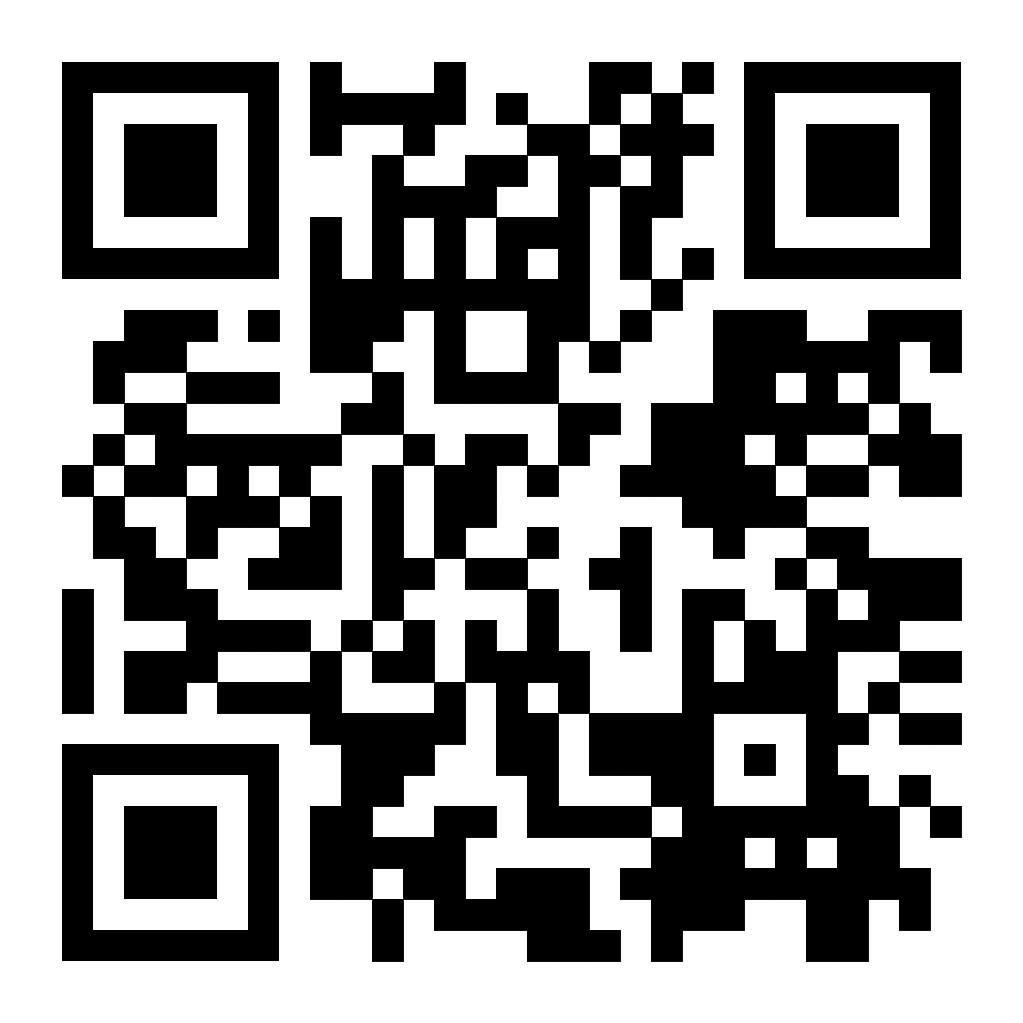 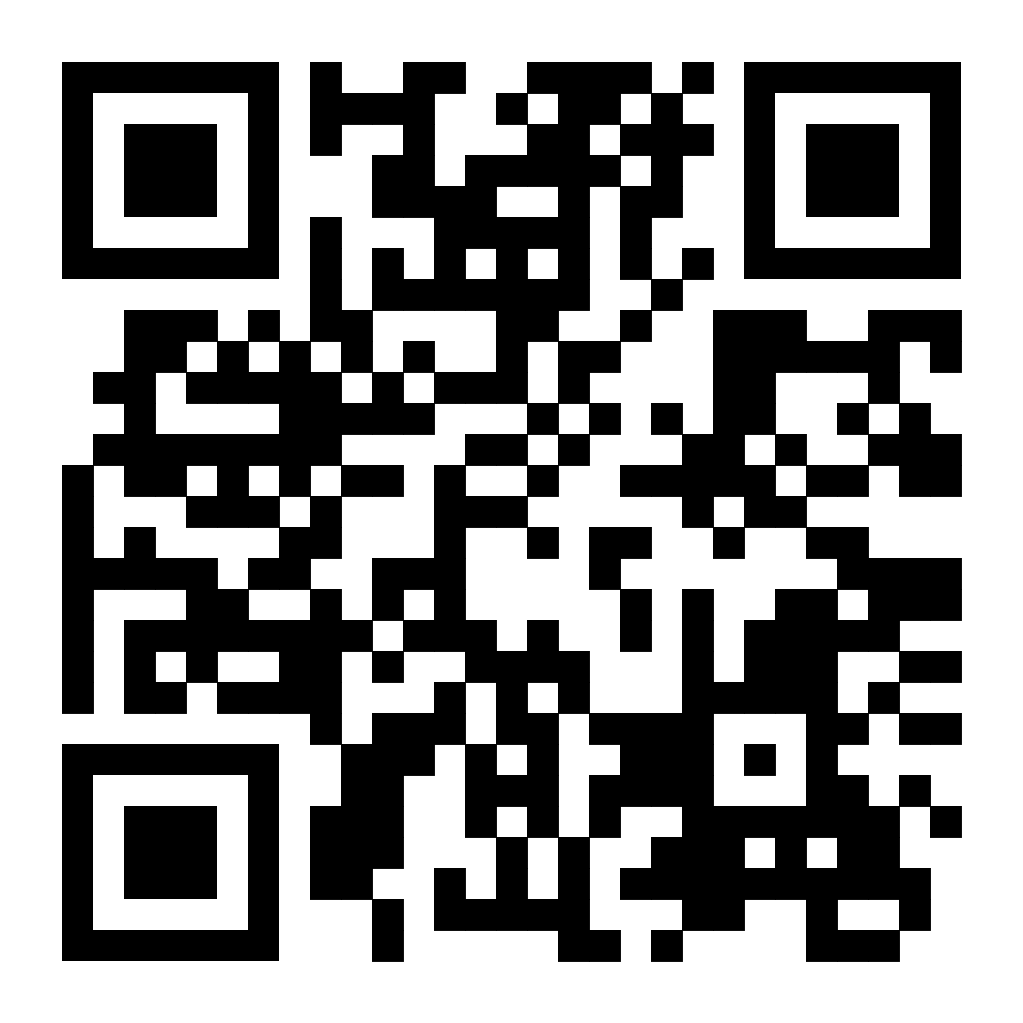 10
By Fahima Tamanna, Student Occupational Therapist at Sheffield Hallam University.
What is a Cover Letter or Covering Letter (both have the same meaning)? 
A cover letter is a short document you send with your CV when applying for a job. It introduces you to the employer and explains why you are the best person for the job.  

Why is a Cover Letter Important?  
It helps you stand out by showing your skills and experience that match the job. 
It also shows your interest in the company and the role.
It should not repeat your CV but support it. 
Most employers expect a cover letter unless they say otherwise.  

How to Write a Good Cover Letter? 
Structure:
First Paragraph – Say which job you are applying for and where you found it.  
Second Paragraph– Show how your skills and experience match the job.  
Third Paragraph – Explain why you want the job and how you can help the company.  
Last Paragraph – End by expressing interest and asking for an interview.
11
By Fahima Tamanna, Student Occupational Therapist at Sheffield Hallam University.
How to Address a Cover Letter?  
If you know the name, use ‘Dear (Name)’.  
If not, use ‘Dear Hiring Manager’.

How to Sign Off a Cover Letter?  
If you use a name, end with ‘Yours sincerely’.  
If you use a general greeting, end with ‘Yours faithfully’.  

Should You Mention a Disability?  
This is your choice. If you do, focus on your strengths and how you handle challenges. Employers must provide fair support for disabled employees. 

The Equality Act 2010 legally protects people from discrimination in the workplace and in wider society. Under the Equality Act 2010, employers must support disabled employees fairly. This means they must make reasonable adjustments to help employees (working people) do their job, such as changing workspaces, providing special equipment, or offering flexible hours. This ensures everyone has a fair chance at work.
12
By Fahima Tamanna, Student Occupational Therapist at Sheffield Hallam University.
Tips for a Good Cover Letter
13
By Fahima Tamanna, Student Occupational Therapist at Sheffield Hallam University.
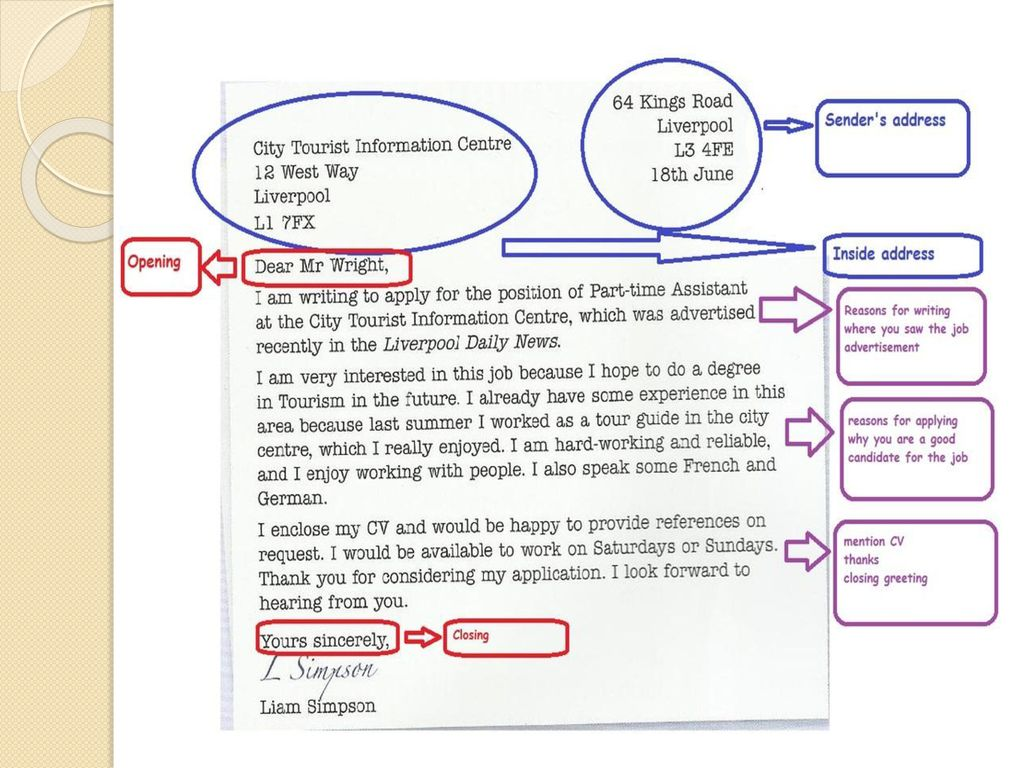 Scan the QR codes to view.
The Prospects Website to help write a Cover letter https://www.prospects.ac.uk/careers-advice/cvs-and-cover-letters/cover-letters/sample-cover-letter
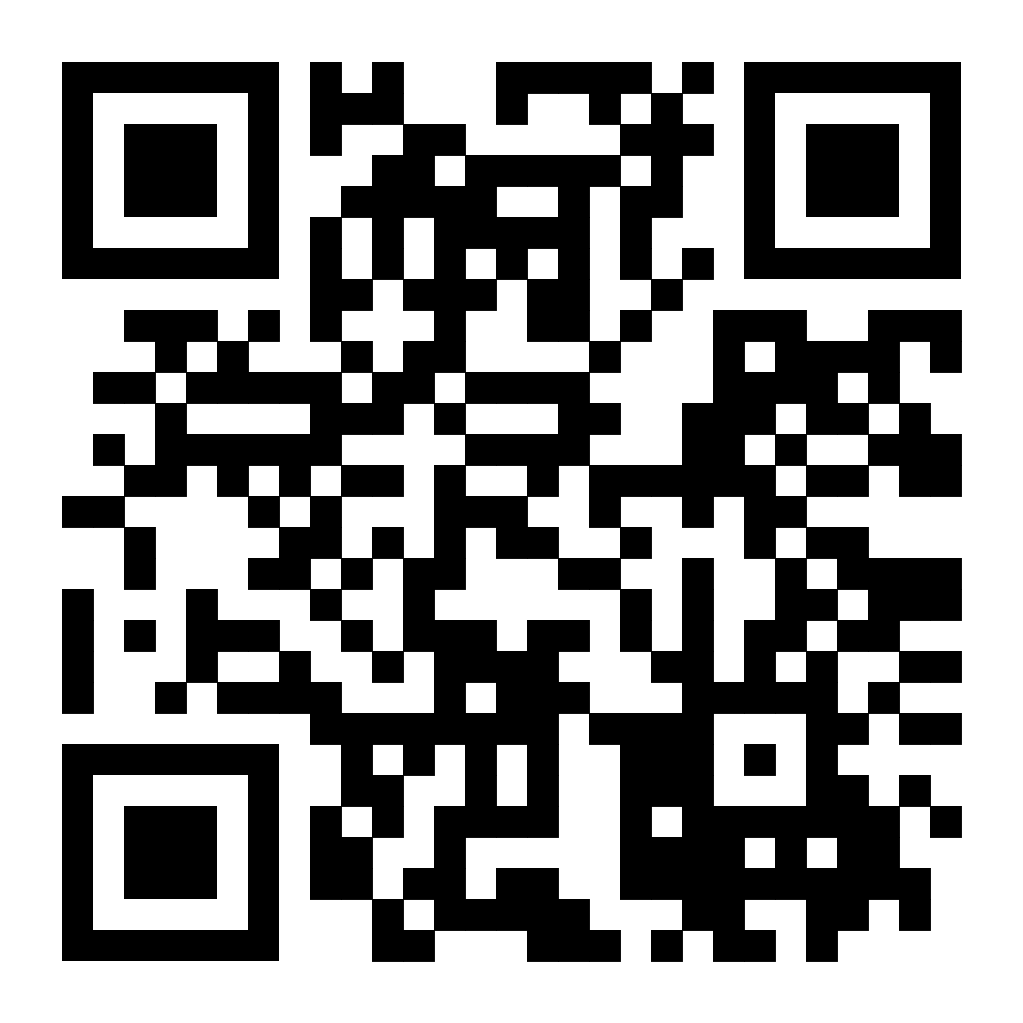 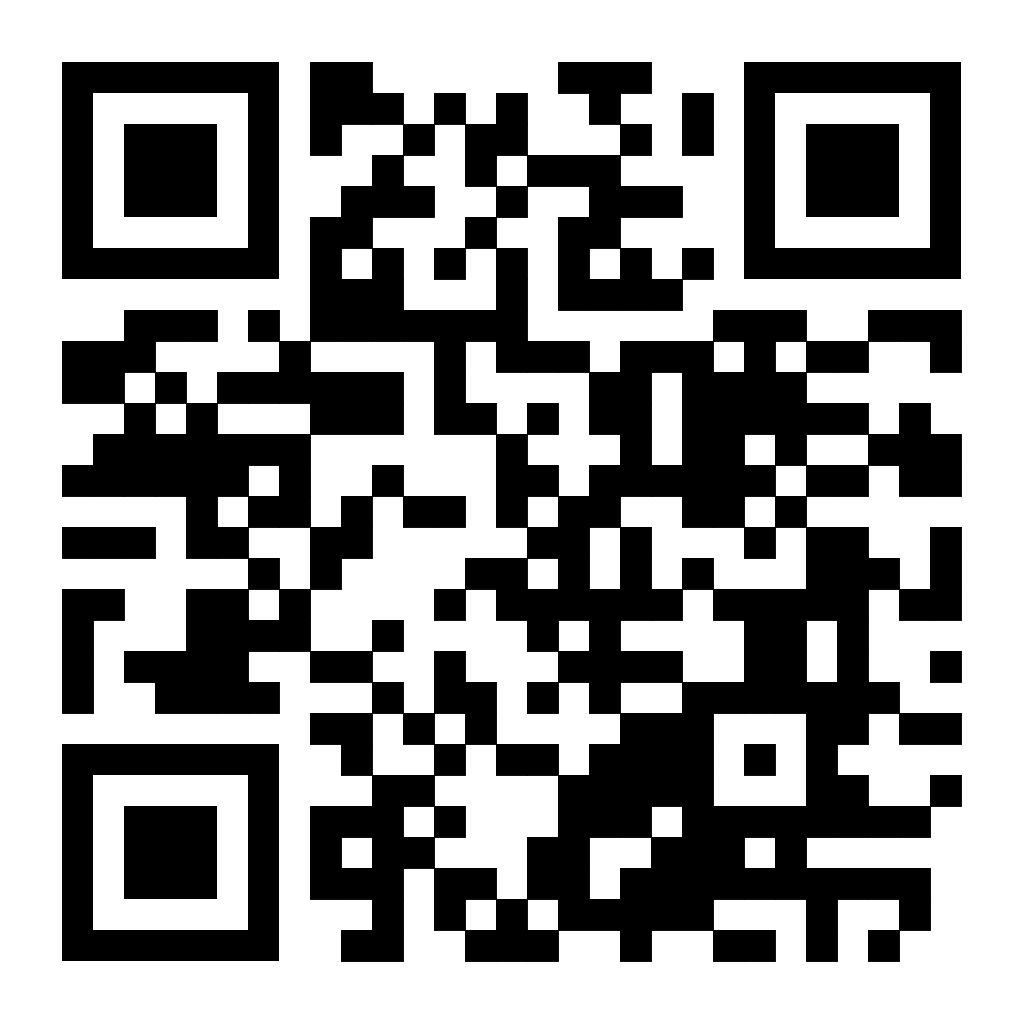 PDF version of Sample Cover letter
14
By Fahima Tamanna, Student Occupational Therapist at Sheffield Hallam University.
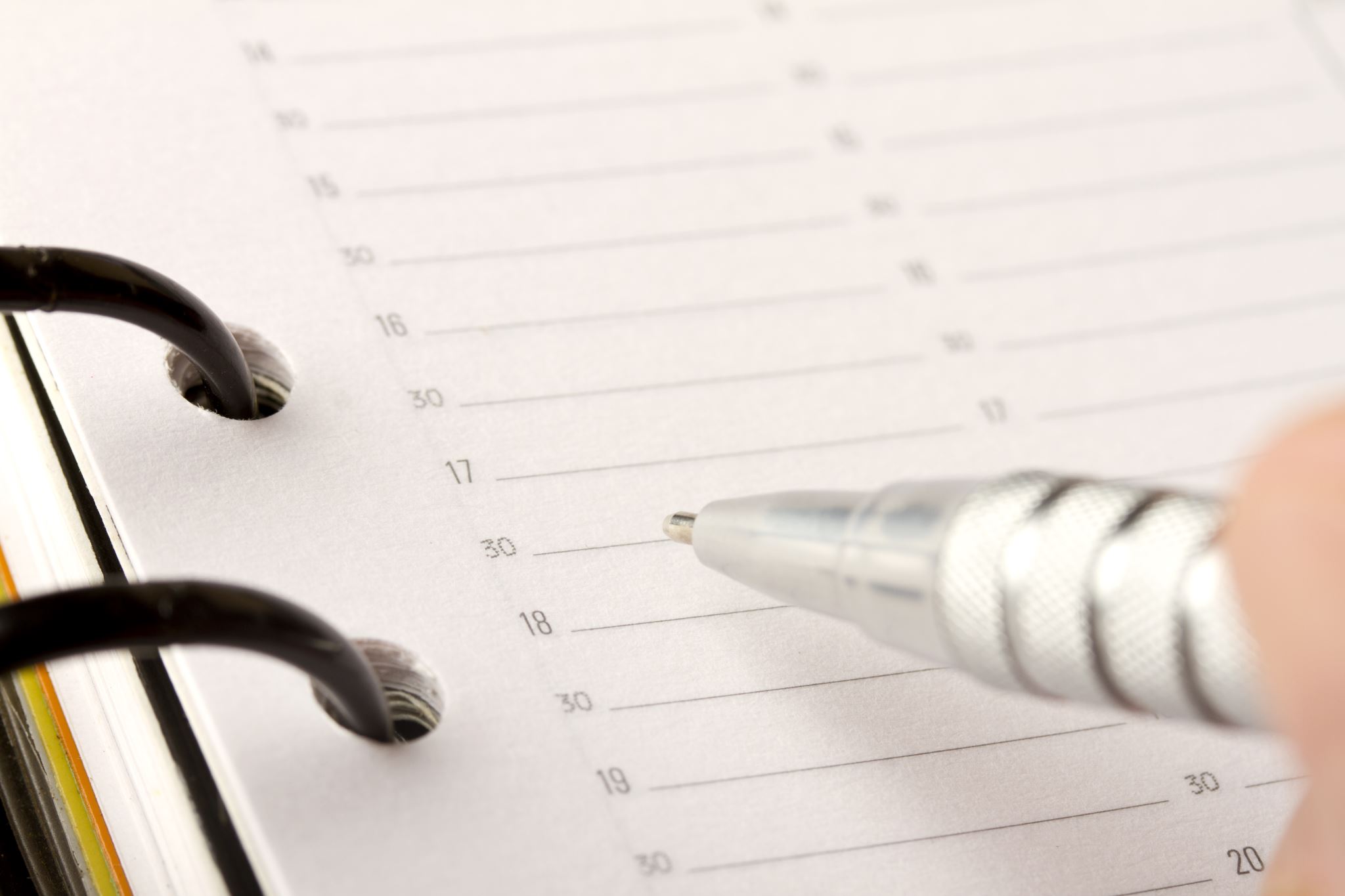 Covering letter writing resources
Scan the QR Codes to access the links.
Explains in detail how to write each section of a covering letter with examples. And it also includes a free template of a Covering letter:
https://www.reed.co.uk/career-advice/free-cover-letter-template/ 

How to overcome common cover letter problems:
https://www.reed.co.uk/career-advice/how-to-overcome-common-cover-letter-problems/ 


5 things to NOT DO when writing a covering letter:
https://www.reed.co.uk/career-advice/five-things-you-need-to-stop-doing-on-your-cover-letter/

Advice and guidance for writing a covering letter:
https://devoncc.sharepoint.com/:w:/s/PublicDocs/Corporate/ET7KQYdIOtpIhG2yJdFJ3K4Bg9uNGYy0Fz-VqTdo7Jjb4Q?e=Hf2cua
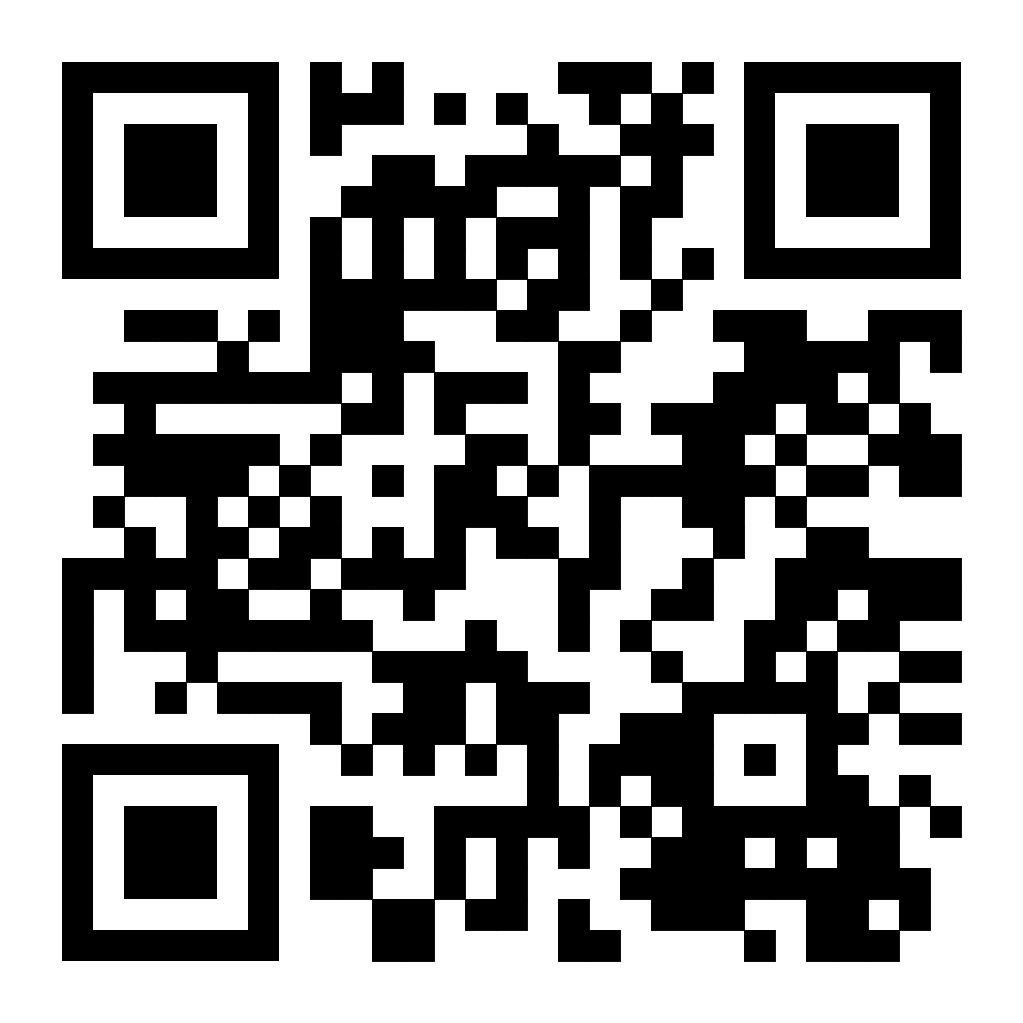 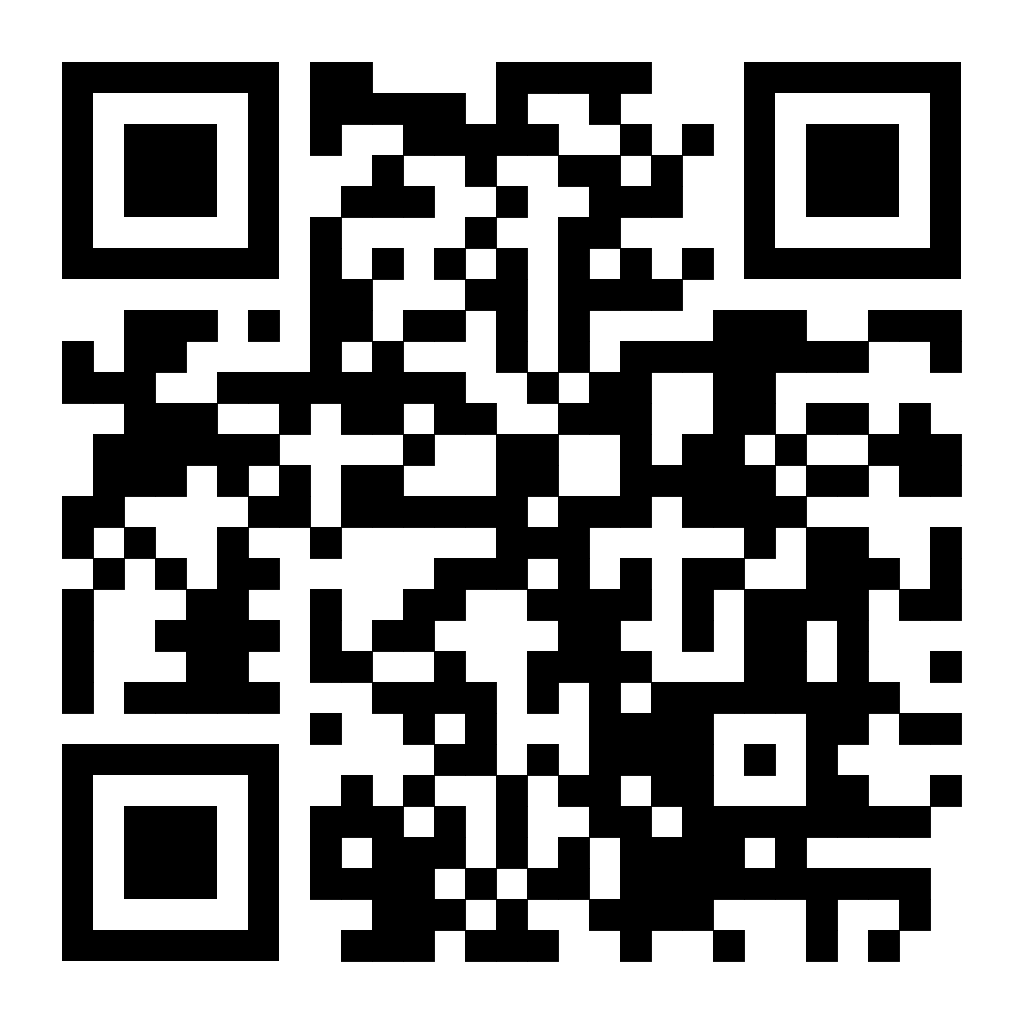 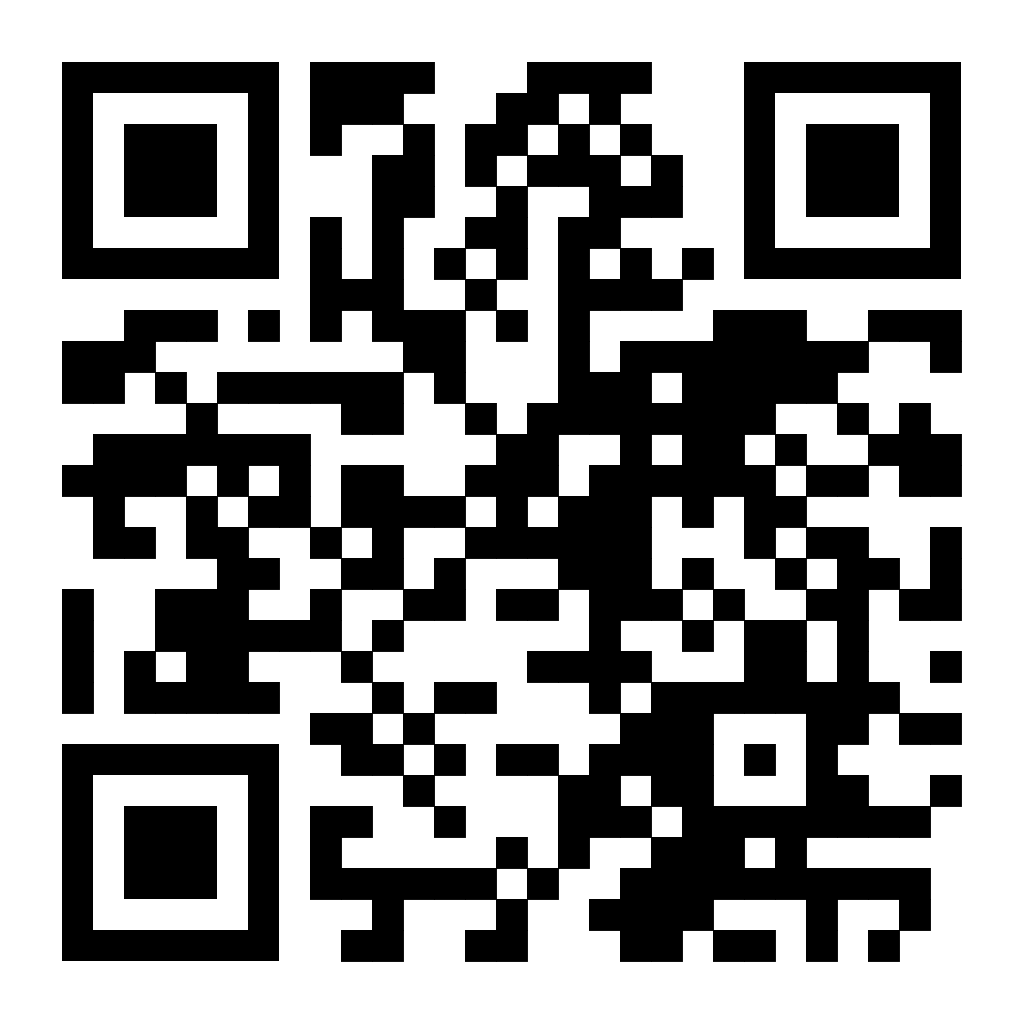 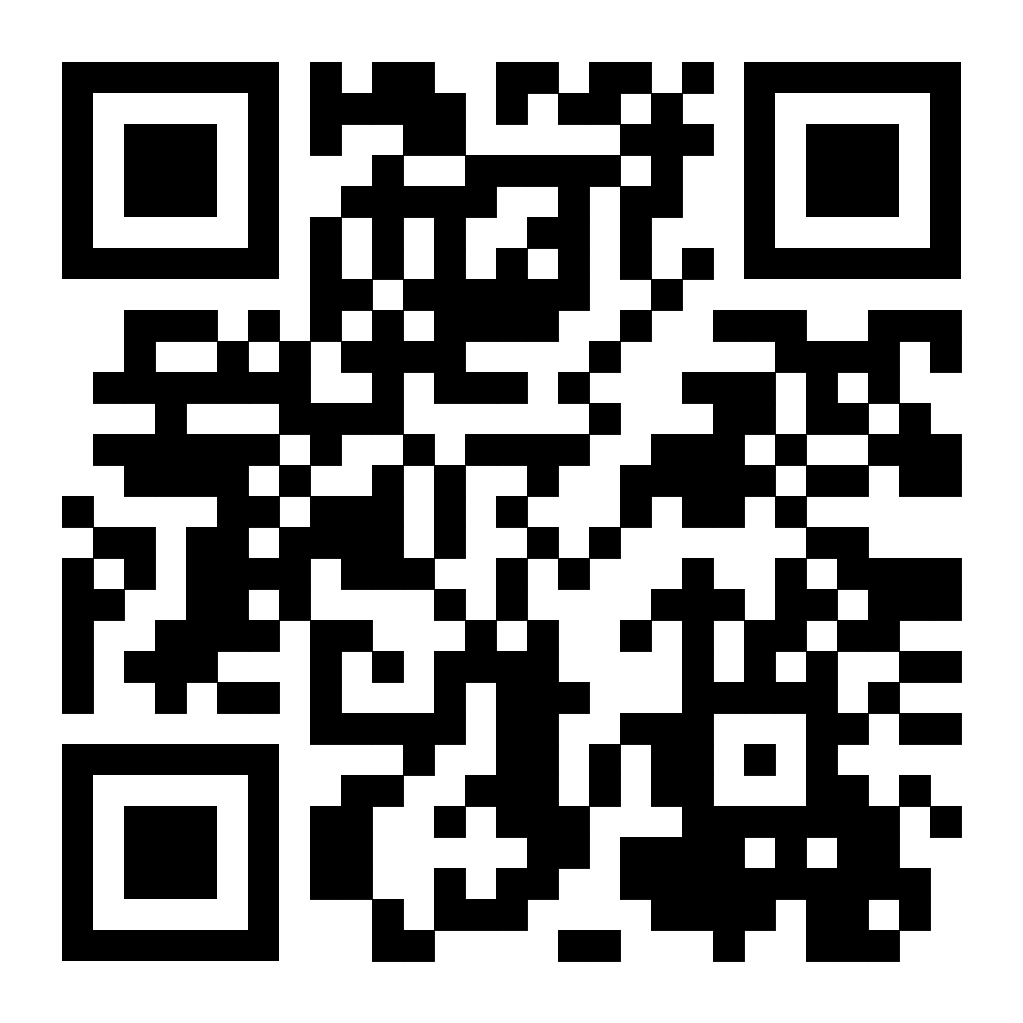 15
By Fahima Tamanna, Student Occupational Therapist at Sheffield Hallam University.
Job interviews
What is an Interview?
An interview is a conversation where one person asks questions, and the other answers. It is usually part of the hiring process when applying for a job or university. Interviews help employers find the right person for a job by discussing skills, experience, and personality.  

Why Are Interviews Important?
Check if your experience and skills match the job  
Learn more about the company and job expectations  
Show your personality and how you work with others  
Understand what you need to improve
16
By Fahima Tamanna, Student Occupational Therapist at Sheffield Hallam University.
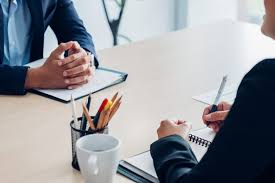 Common Types of Interviews
1. Based on People Involved:
Personal Interview: One-on-one meeting with a hiring manager  
Group Interview: Several candidates discuss a topic together  
Panel Interview: A group of interviewers asks questions  

2. Based on Structure:
Structured Interview: The interviewer asks fixed questions  
Unstructured Interview: A more casual conversation  

3. Based on Skills Assessment:
Behavioural Interview: Questions about past experiences  
Problem-Solving Interview: Candidates solve a task  
Stress Interview: Tests how candidates handle pressure
Other types of interview include: 
phone interview
online interview
job fair interview
evaluation interview
promotion interview
persuasive interview

Preparing for different types of interviews helps you feel confident and ready!
17
By Fahima Tamanna, Student Occupational Therapist at Sheffield Hallam University.
A mock job interview. These are pretend videos for learning purposes.
Scan the QR codes to watch the videos on YouTube.
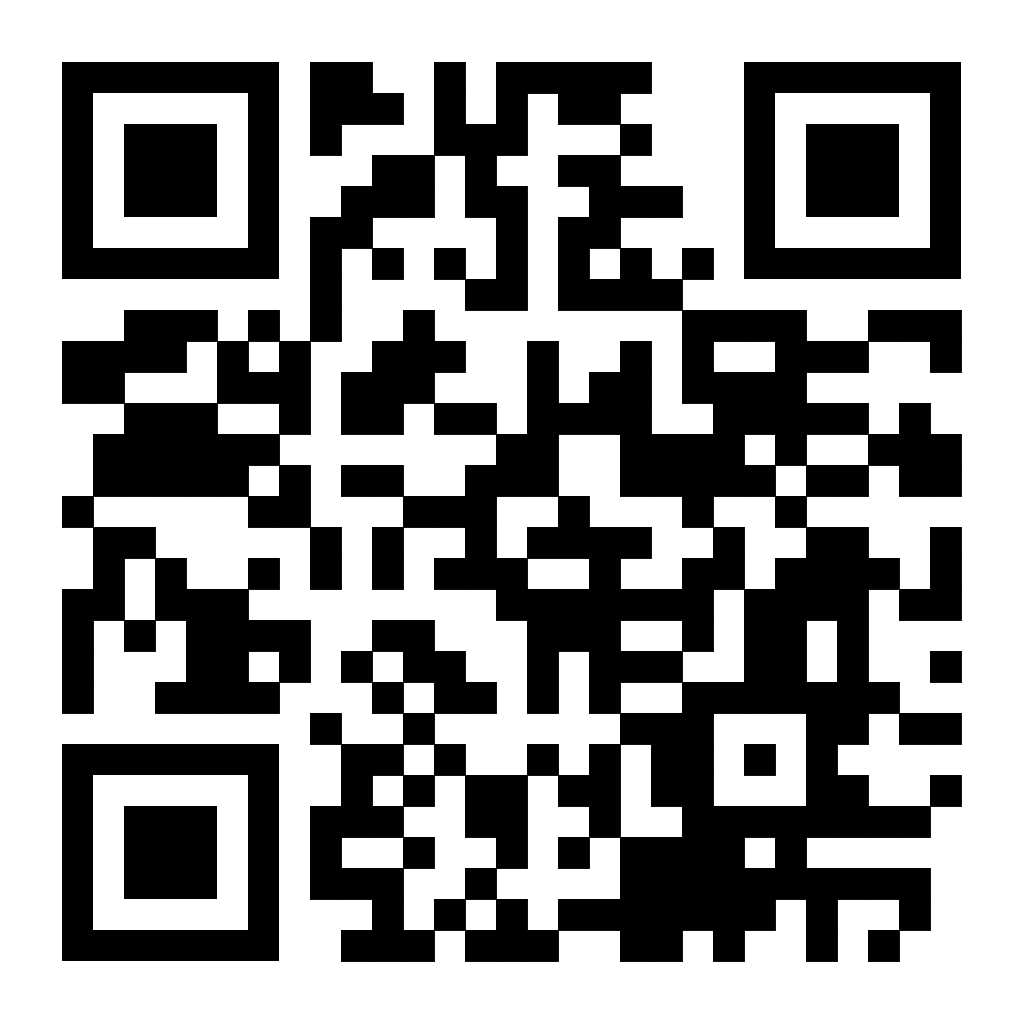 1)https://www.youtube.com/watch?v=KN2jyw6D1ak&pp=ygUbYmJjIGxlYXJuaW5nIGpvYiBpbnRlcnZpZXdz
Sample Footer Text
2)https://www.youtube.com/watch?v=sj-dX3fZmq0&pp=ygUbYmJjIGxlYXJuaW5nIGpvYiBpbnRlcnZpZXdz
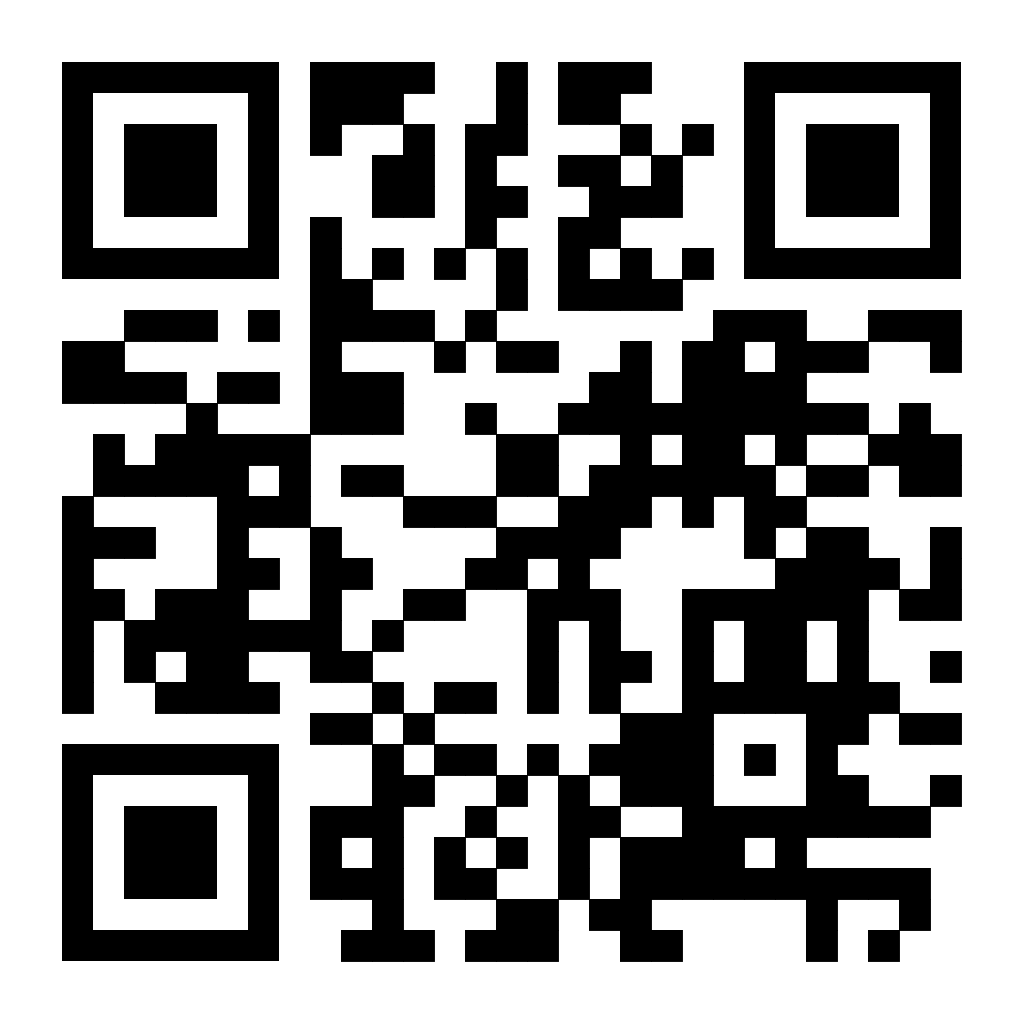 3)https://www.youtube.com/watch?v=NxyUv-viahQ&pp=ygUmdG9wIDIxIGludGVydmlldyBxdWVzdGlvbnMgYW5kIGFuc3dlcnM%3D
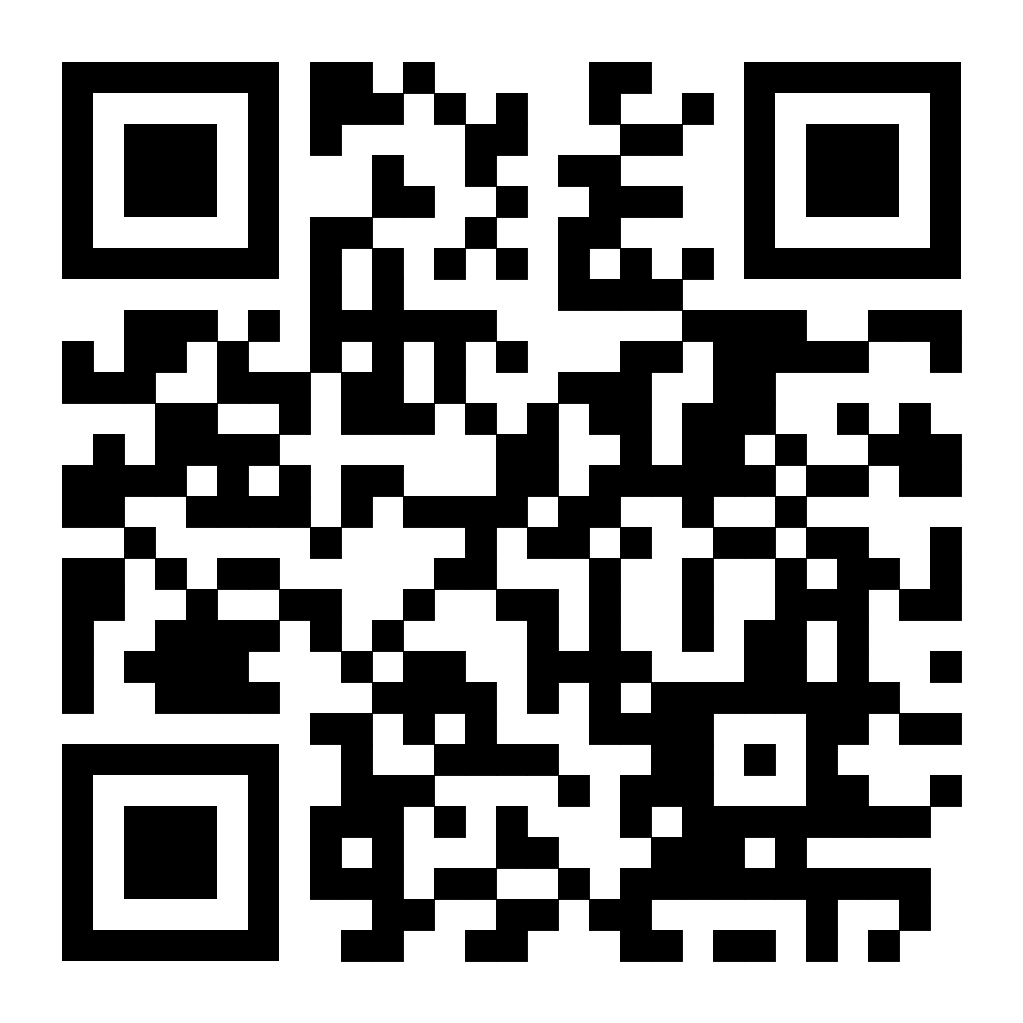 18
By Fahima Tamanna, Student Occupational Therapist at Sheffield Hallam University.
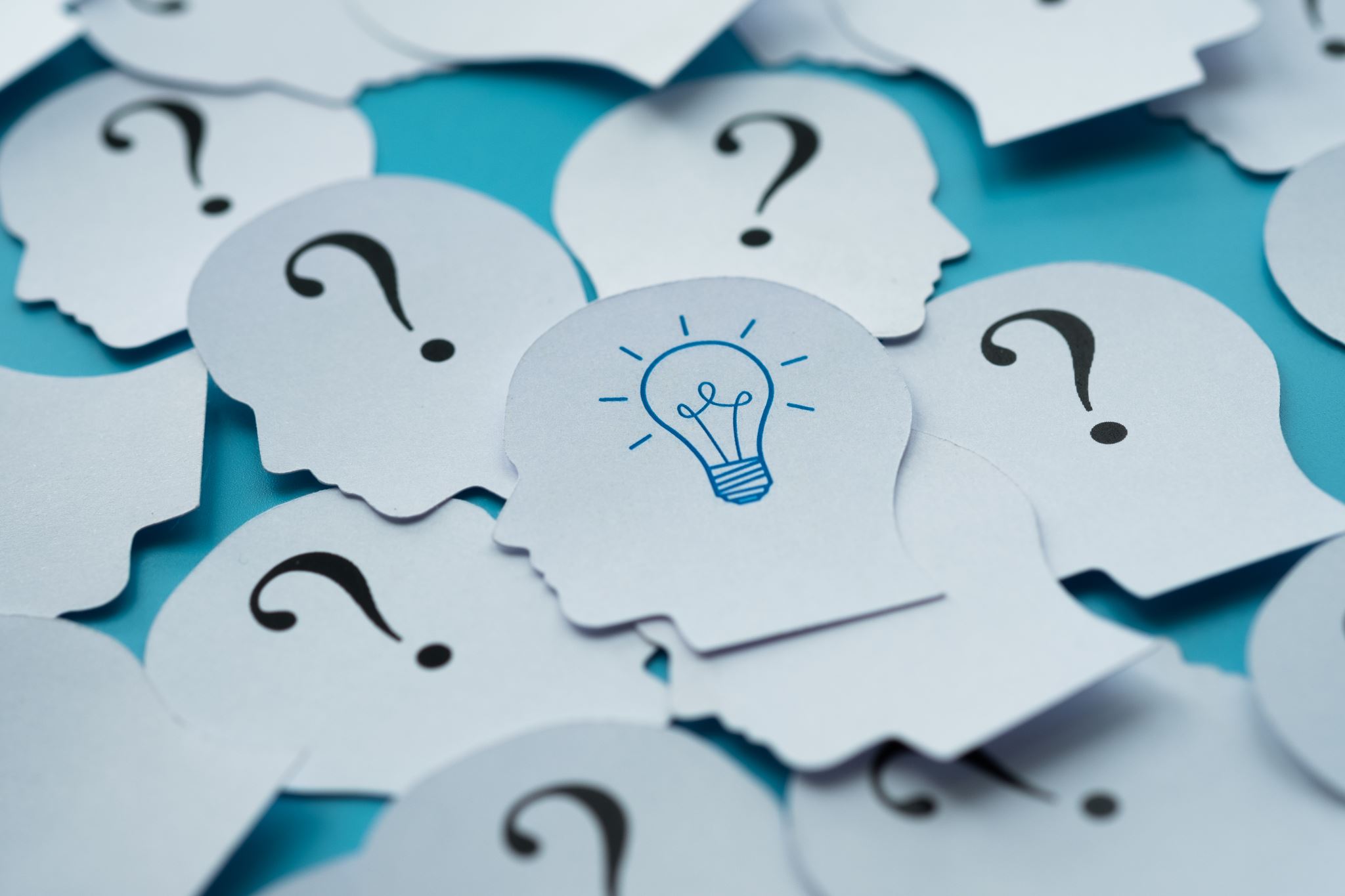 Job interview: Common Interview Questions and Answers
Tell me about yourself. OR How would you describe yourself?
Why do you want to work here?
What motivates you?
How do you handle stress?
What are your goals for the future?
Can you tell me about a time you overcame a difficult work situation?
What interests you about this role?
What are your greatest strengths and weaknesses?
What qualities do you think are needed in this role?
What are your hobbies and interests?
Why do you feel you are the right person for this position?
19
By Fahima Tamanna, Student Occupational Therapist at Sheffield Hallam University.
Any questions 🙂
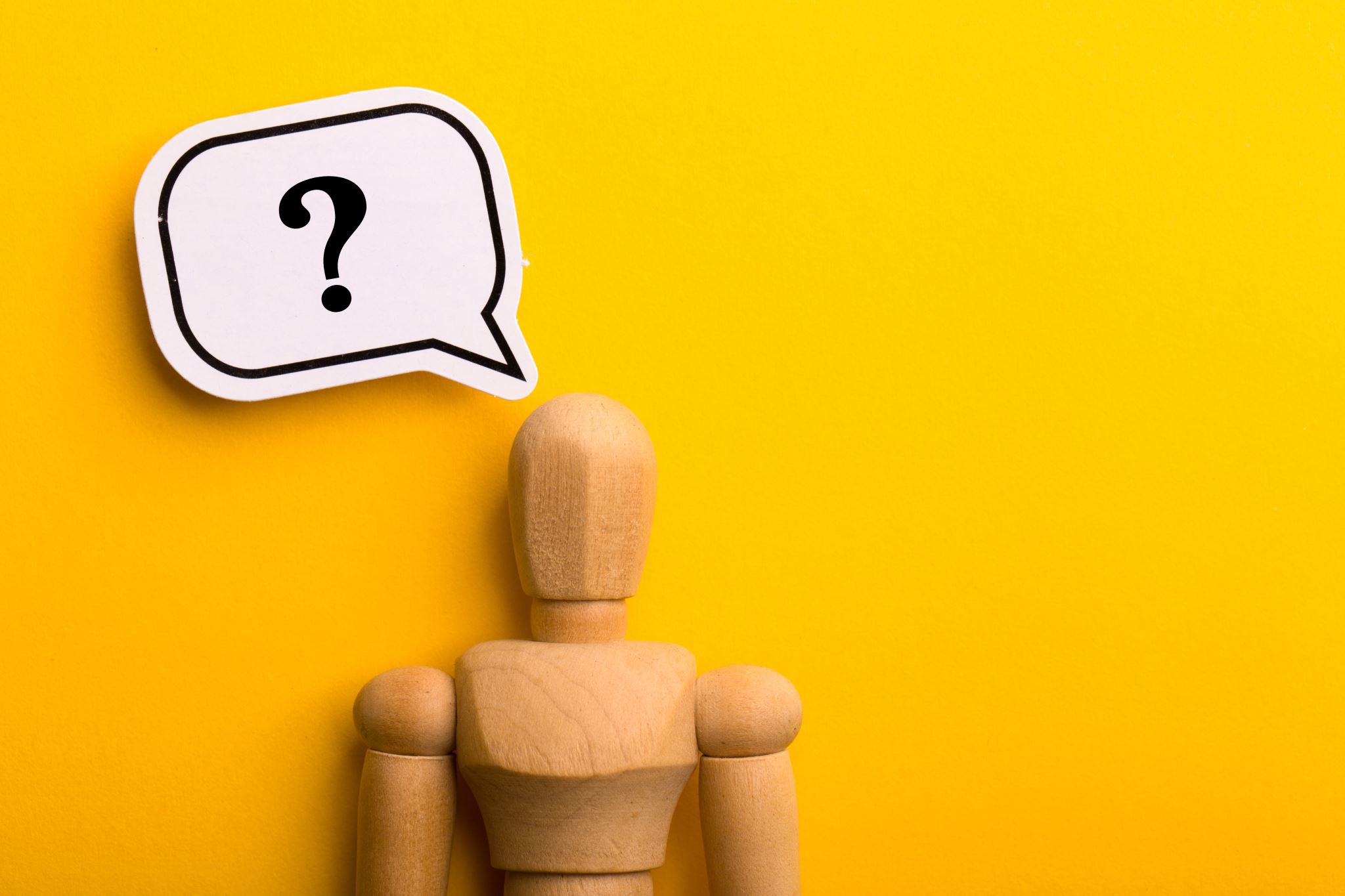 Thank you for listening.
20
By Fahima Tamanna, Student Occupational Therapist at Sheffield Hallam University.
References
Indeed.com: https://uk.indeed.com/career-advice/cvs-cover-letters/curriculum-vitae 
Prospects.ac.uk: https://www.prospects.ac.uk/careers-advice/cvs-and-cover-letters/cover-letters 
GOV.UK-Equality Act 2010: guidance https://www.gov.uk/guidance/equality-act-2010-guidance
https://www.gov.uk/guidance/equality-act-2010-guidance 
Devon County Council: Job application and support (CV Templates) https://www.devon.gov.uk/migration-and-resettlement/key-services/refugee-employment-esol-and-enterprise-project/writing-a-cv/  
Reed.co.uk: https://www.reed.co.uk/career-advice/free-cv-template/  
Resume Genius: Examples of Cover Letters https://resumegenius.com/blog/cover-letter-help/short-cover-letter-examples
By Fahima Tamanna, Student Occupational Therapist at Sheffield Hallam University.
21